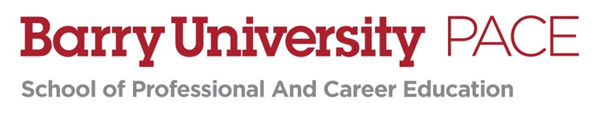 Locations throughout Florida www.barry.edu/PACE
The Experiential Learning Portfolio Program: 
Earn College Credit  for Learning From Your Work
and Community Service Experiences!
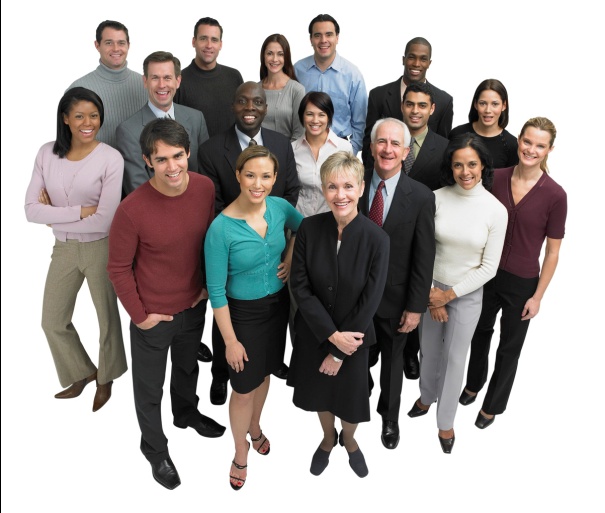 You May Not Have Been In Higher Education But You Never Stopped Learning From Your Experiences!
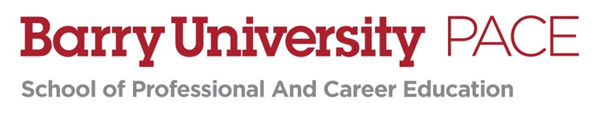 Experiential Learning and Assessment at PACE
The School of Professional and Career Education (PACE) at Barry University is a leader in:

 the assessment of experiential learning
 equating adult learning experiences to    academic disciplines
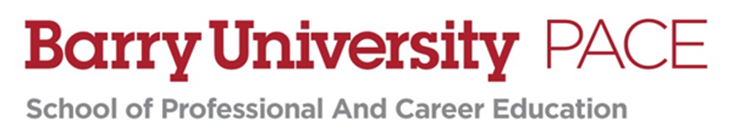 What Is Experiential Learning ?
Experiential learning is: 
learning acquired outside of traditional classroom settings
learning through reflective thinking on  professional/personal experiences
learning by doing
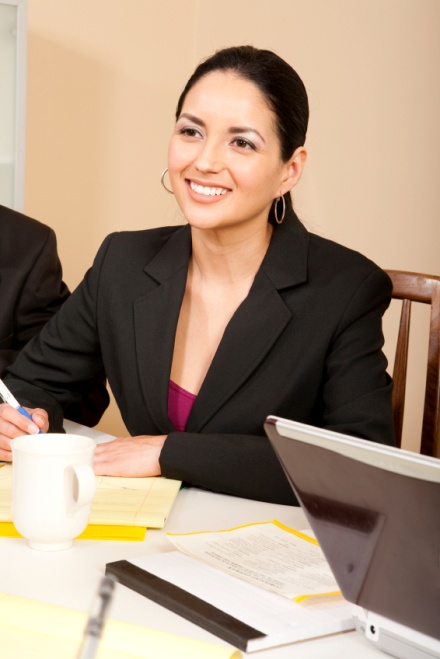 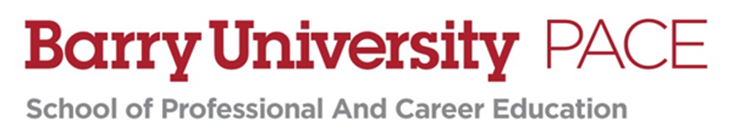 What Is An Experiential Learning  Portfolio? (ELP)
The Experiential Learning Portfolio is:

 used by over 1,200 colleges & universities in the United  
   States for granting academic credit for such learning

 one method used at PACE whereby students can demonstrate  
   learning from experience and obtain credit toward their  
   degrees

 completed and submitted fully online in the Canvas Learning   Management System
Why Complete a ELP through Prior Learning Assessment PLA)?
Adults who earn ELP credit have 
better graduation rates (CAEL Research Study, 2010)
Barry - PACE Degree Completion Comparison
Only 23 % of non-ELP students completed a degree vs. 89% of the ELP students.
What the Portfolio Can Do For You!
Earn your degree in a shorter period of time
Reduce time to degree completion
Earn up to 30 credits from your portfolio - 
     the equivalent of one year of  
                college courses

    “ It really made me stop and think. It reinforced my belief in myself. I tend to get so caught up in everyday situations that I forget that I ever did something, you know, fifteen years ago. I think the portfolio is one of the most rewarding pieces of work that I have ever done.” (actual testimonial from PACE student)
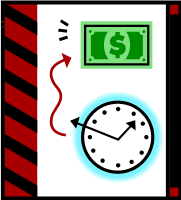 What the Portfolio Can Do For You!
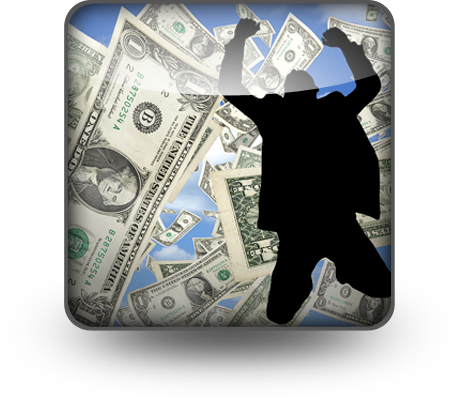 Save money on cost of tuition
SAVE $– up to $13,000 plus in tuition!
     30 credits awarded   x  $454 per credit = $13,650

“Received excellent support from the Barry staff in completion of my portfolio.  The Barry Team was there for me every step of way.  The portfolio development gave me an opportunity to access the value and apply the knowledge of my learning experiences over time”…
(actual testimonial from PACE student)
What the Portfolio Can Do For You!
Allows for a richer, self-reflective, student-centered 
approach to learning
Your completed portfolio can also serve as your Lifelong Learning and Professional Development Tool
	A comprehensive record of your skills & experience!
Great for job interviews,  career advancement, and a roadmap of your future goals!
	
“…It has actually opened my eyes on what I have really accomplished and motivated me to keep moving. I am proud to say that thanks to this, I was promoted at work”. (actual testimonial from PACE student)
What the Portfolio Can Do For You!
Provides you a richer, self-reflective, student-centered approach to learning
Your completed portfolio can also serve as:

                                   A documented lifetime of  accomplishments
            for current and future employers.

                  A treasured historical family document!
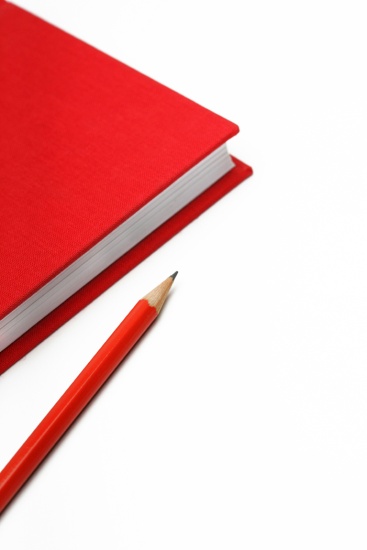 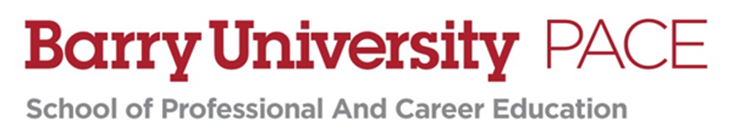 HOW DO I START  THE PORTFOLIO PROCESS?
Your advisor will enter you into the Canvas Learning Management System online where you’ll receive  the tools you need to get started:
       
Directions for each part of the portfolio
a Sample Portfolio to use as a guide
Contact your advisor to see Canvas online
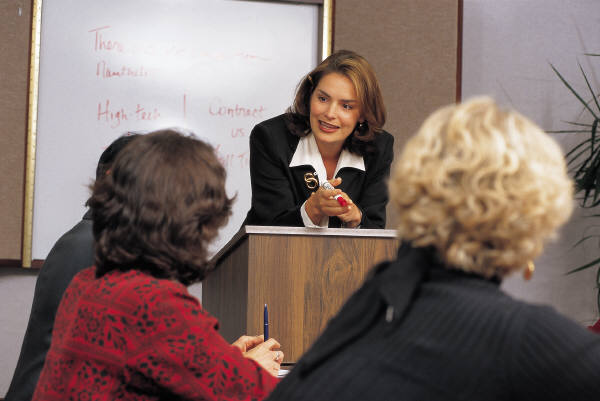 Portfolio Development Process
Take advantage of the Online Course Syllabus
Each section broken into manageable parts
Hands on guidance through the development process
“…the process has been perfected throughout the years, because I found it to be easy to follow with all the materials provided, especially the templates.  This has been a wonderful experience in which I thought provided me the opportunity to recap my work & life experiences and be able to share them with my children who were utterly impressed” .
(actual testimonial from PACE student)
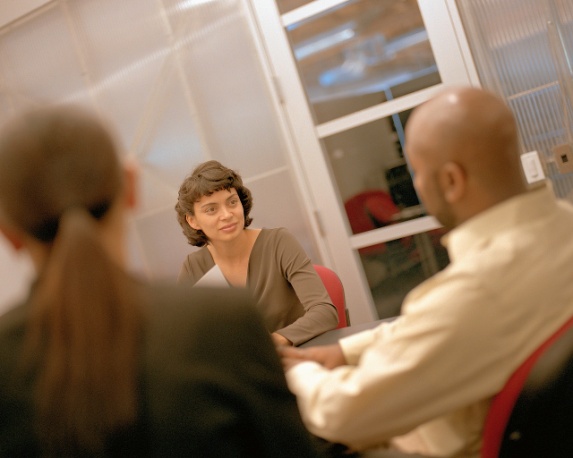 Portfolio Development Process
Receive guidance throughout the entire process from your own  academic advisor
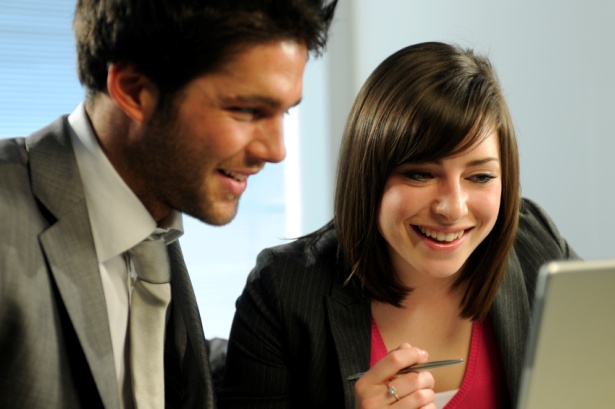 “…  My advisor was with me every step of the way.  That made me feel
So much better about the entire experience.  Additionally, I believe I delivered a better product as a result of all the guidance & support”.     (actual testimonial from PACE student)
Portfolio Development Process
Complete the 5 main sections of the portfolio.
    Each  is designed to support the previous section: 
Introductory
Experiential Learning Resume
Learning Assessment Worksheet
Autobiographical Learning Essay
Documentation
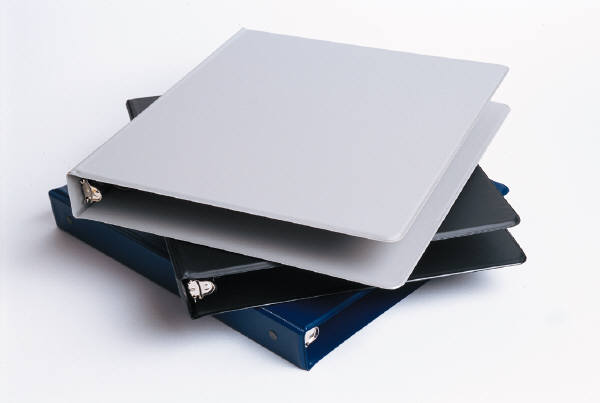 For detailed information on each section, please click here:
For the frequently asked questions (FAQs),  please
 click here:
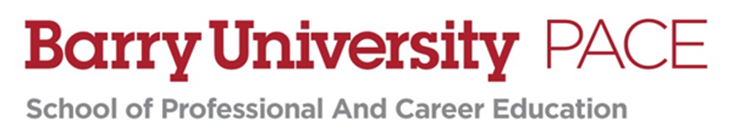 How Do I Get Started?
Contact Your Own Personal Academic Advisor:


EXPERIENCE – YOU’VE LEARNED IT
CREDIT – YOU’VE EARNED IT!
www.barry.edu/PACE
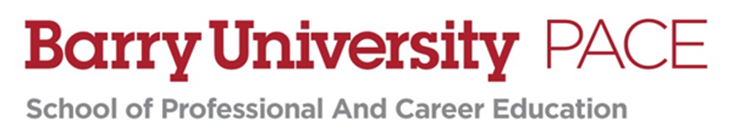 The Experiential Learning Portfolio Program: 
Earn College Credit  for Learning From Your Work
and Community Service Experiences!
Dr. Judith O. Brown  Ed.D/: Associate Dean/Portfolio Director
Liz Francisco MBA/MS: Site Manager/Academic Advisor/Coordinator Portfolio Program Support
Introductory Section
Consists of the required forms and the Goal Statement
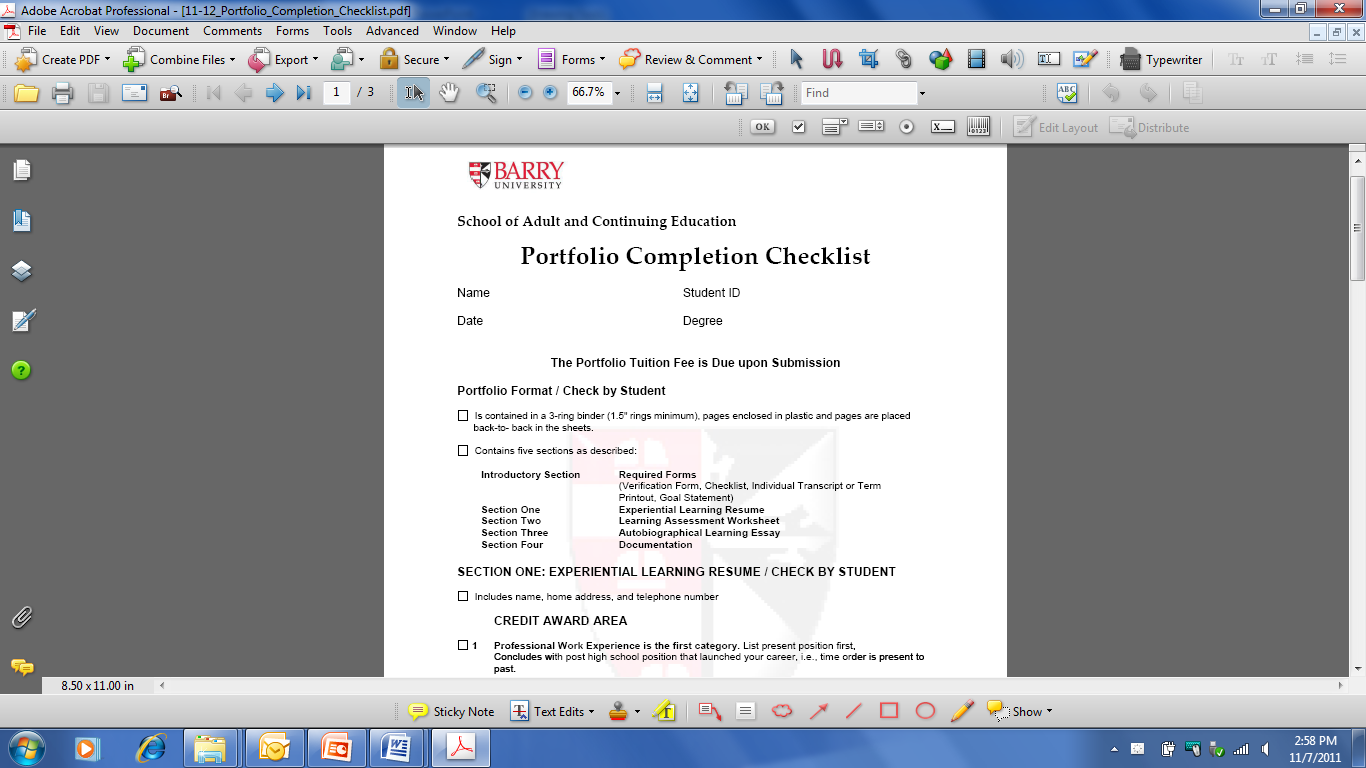 1)  Portfolio Verification form:
    authenticates the portfolio development
  2) Portfolio Completion Checklist:
    tool to ensure areas are completed  
  3) The Unofficial Transcript/Term Printout:
    your educational degree program summary  
  4) The Goal Statement: short essay connecting experiential   
    learning, degree program, and professional/personal goals
Section 1: Experiential Learning Resume (ELR)
Identifies your major experiences that led to your learning
Two Areas  & Six Categories

I. CREDIT AWARD AREA
PROFESSIONAL WORK EXPERIENCE
PROFESSIONAL ORGANIZATIONS/ACTIVITIES
COMMUNITY ACTIVITIES

II. CREDIT SUPPORT AREA
EDUCATION AND TRAINING
PROFESSIONAL LICENSES
AWARDS AND HONORS
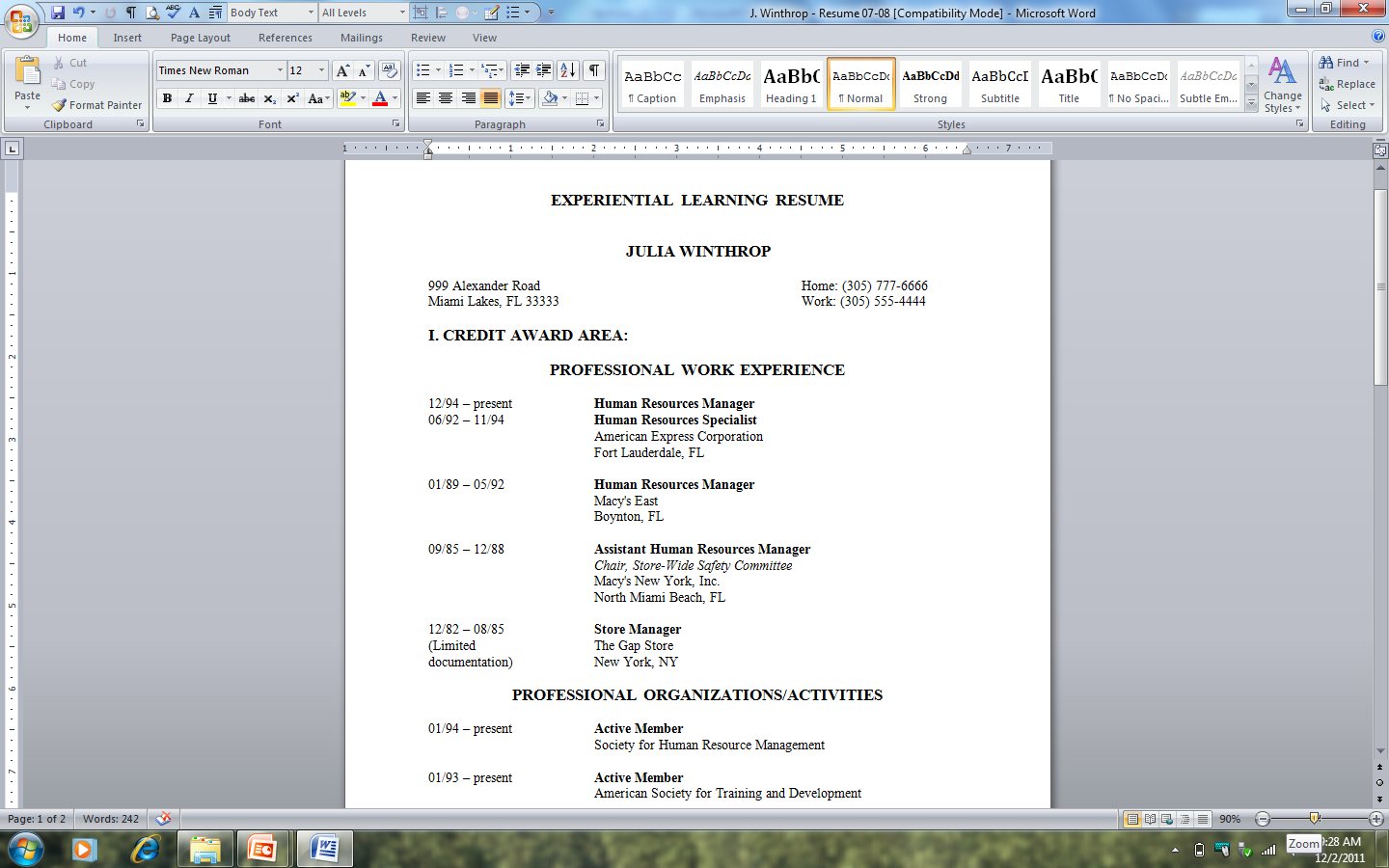 Section 2: Learning Assessment Worksheet (LAW)
An analysis of the positions listed in the Resume
 Demonstrates what and how you have learned from your 
     experiences
Identifies experiences for each listed  
   position/activity 

 Separates experiences from learning

 Matches experiences to specific  
   learning/competencies 

 Relates learning to academic disciplines
  Serves as an outline for your essay
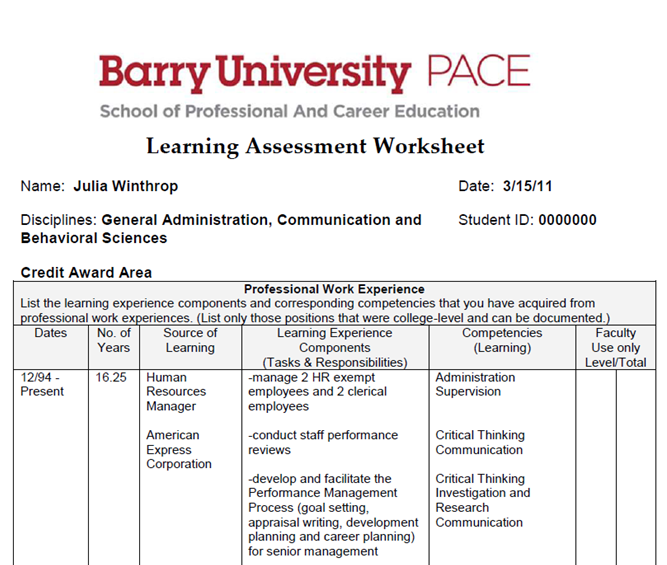 Section 3: Autobiographical Learning Essay (ALE)
For successful development of the ALE, you will:

 articulate, in essay form, what you do/did, your learning experience components (LECs) and the college-level learning that occurred, the competencies, you already developed in the LAW. 
 use Dr. David Kolb’s Model of Learning and Bloom’s Taxonomy to help you transform your experiences to learning:
Analyze, reflect on, and write about your concrete experiences
Explain how you applied your learning in other situations
 equate your experiential learning to academic disciplines - discipline designation will be included in the transcription of portfolio credits.
 receive editing and proofreading assistance from the Writing Lab, On-line Writing Lab (OWL) or your ENG site tutor.
Section 4: Documentation
The Documentation :
  provides the faculty evaluator with tangible evidence that you know  what you say you know.   
  helps you support and validate your learning listed in the Resume and   described in the LAW.
  helps you enhance your descriptive expression in the ALE.
Documentation Characteristics:
  Verification: describes responsibilities and confirms competencies
  Measurable: describes breadth and depth of responsibilities and competencies
  Reliability: signed and on letterhead or with notarization
  Completeness: includes all positions, activities, titles, and dates
  Consistency: matches positions, activities, titles, and dates
Frequently Asked Questions (FAQs)
Question:  How many credits will I receive?    
Answer:  No one can predict the number of credits you will receive until the Portfolio is evaluated. Students can earn up to 30 credits maximum; however, the actual amount of credits earned is approved and granted by the Portfolio Committee based on the Faculty Evaluator’s findings.
Question:  I missed the last deadline for submission and I need an exception made so I can graduate early. Who do I contact to ask for this?
Answer: Exceptions are only granted for serious personal or family illnesses and will also be considered if the student is moving out of Florida.
To return to Overview click here.
Frequently Asked Questions (FAQs)
Question:  Why won’t I get credit if I was a stay-at-home Mom?
Answer: Not all of our learning represents college-level learning. “Learning must be measurable, non-routine, more than what everyone gains from everyday experiences.” In order for your learning to qualify for credit it would have to have been supplemented through reading/research/application by parlaying that learning through an activity outside the home. You could present this type of learning if you were involved in a child daycare center or as a classroom teacher’s assistant whereby valid, reliable documentation could be obtained from an outside source.

Question:  Can I only use job experience that is in the same field as my degree? 
Answer: Barry University’s Experiential Learning Portfolio is competency based not course based.  In other words, you may receive college credit for all properly documented post-high school learning that has occurred as a result of your Professional Positions, Community Activities, and memberships in Professional Organizations and Activities. This learning can be in any discipline PACE offers: General Administration, Behavioral Sciences, Communication, Humanities, Natural Sciences, Social Sciences, and five Special Topics—Computer Sciences, Education, Emergency Management, Legal Studies, and Public Administration.
To return to Overview click here.
Frequently Asked Questions (FAQs)
Question:  I don’t understand the upper and lower level credits.  How does this work and how do I get the maximum upper level credits?
Answer: Learning that is indicated by only a basic knowledge and comprehension reflects lower level learning (this is equivalent to 100/200 level classroom courses).  To reflect upper level learning you must show that the knowledge can be applied, analyzed, synthesized and/or evaluated (this is equivalent to 300/400 level classroom courses).

Question:  Where do the Portfolio credits apply?  Can I use the credits for distribution classes or classes in my specialization?
Answer: Credits earned from the Experiential Learning Portfolio may be used as general elective credits and help you to reach your 120 minimum total credit requirement as well as the 48 upper level credit requirement. Credits earned from the Portfolio cannot be applied to the General Distribution requirements or to any of the core classes required in the major, however, you may be able to apply six upper level portfolio credits to the specialization electives and additional major requirements.  Please check your particular Student Bulletin or ask your advisor to review how the Portfolio can best help you complete your degree requirements.
To return to Overview click here.
Frequently Asked Questions (FAQs)
Question:  How do I determine which competency best explains my job duties and how do I intertwine them in my autobiographical essay?
Answer: As found in the Portfolio handbook for St. Mary’s College of California, a competence “is the knowledge or learned ability to do something skillfully.”  You should determine the best match between what you did (learning experience components such as “wrote a policy and procedure manual), and with what you learned or competency gained from that experience (such as “communication, critical thinking and investigation and research skills). To match competencies to learning experience components, refer to the positions listed in column three of the LAW worksheet and the ideas generated in the brainstorming and clustering exercises found in Module 4

The function of the Autobiographical Learning Essay is to demonstrate the college-level learning and that requires the incorporation of the competencies. Competencies should be presented as the topic sentences and supported through the use of concrete examples demonstrating and connecting the “what you learned” with the “what you did.” A sample paragraph and other helpful information can be found in Module 5 in Canvas.
To return to Overview click here.
Frequently Asked Questions (FAQs)
Question: Can I use my performance appraisal material as supporting documentation?
Answer: You can use signed performance appraisal material as supporting documentation but keep in mind the absolute necessity to properly and completely document the experiential learning to ensure the faculty evaluator has tangible evidence that supports what you say. All primary official documentation must have organization letterhead/logo, describe your position or activity and should include accurate dates in month/year format. 

Question: I work for the state and have had many jobs over many years.  How do I document this?
Answer: You can obtain a print out from the Human Resources department indicating all positions held with corresponding dates of employment. You should also include recent primary documentation from current supervisors and performance appraisals.

Question: What if I can’t get a letter?  What are my documentation alternatives?
Answer: If a previous employer is no longer available to secure proper documentation, you have alternatives.  You may be able to contact previous supervisors or managers, utilize past tax documents, or request the Social Security Itemized Statement of Earnings.